C++中switch语句的BNF
否极泰来
——《周易》
先定义后使用
BNF（巴科斯-瑙耳范式）是一种用于表示上下文无关文法（2型文法）的语言
最早用于描述ALGOL 60 编程语言
文法（形式文法）是描述一种语言的方法。
语言是一个包含所有合法字符串的集合。
语言 = 语法（文法） +  语义。
文法
文法是四元组	G=(V,Σ, R, S)
Σ 是终结符集。又称为字母表。
V是非终结符（中间变量）集。
非终结符可以根据产生式“展开”。
终结符不能再分割。（但可以转化）
R是产生式（即转化规则）。
S是起始变量。
产生式
通俗地，长这样	X → Y
BNF中这么表示	X ::= Y
X和Y是字符串。只能包含字母表中的字符（终结符）和非终结符。
任何一个合法句子，都能从S开始，按一定顺序应用某些产生式得到。
请注意：某一语言的合法字符串只包含终结符。含非终结符的都是中间量。
烤鸭菜谱文法
非终结符V = {普通法，酒渍法}
终结符Σ = {杀，洗，盐腌，酒渍，烤}
产生式R：
    	S→杀、洗、普通法
   	S→杀、洗、酒渍法
  	普通法→盐腌、烤
  	酒渍法→盐腌、酒渍、烤
S在这里相当于“烤鸭方法”
关于非终结符
一般放在引号里

		“for” “(“ stat “;” cond “;” stat “)” stat

PPT里对眼睛不好。

		for ( stat ; cond ; stat ) stat
BNF中扩充了一些符号
[ ] 	   		可选项。 
{ }		   	可重复0至无数次的项。 
| 		    	任选其一，相当于"OR" 
::=    		定义，相当于“→”
()		   	表示分组、改变优先级等

	可以证明，前三个符号能通过添加非终结符、添加相关的产生式来得到。
	是否使用扩充符号，文法表达能力不变。
我知道你们要念《西江月·证明》
S ::= 炭烤鸭 | 啤酒鸭 |  ……
S→炭烤鸭   S→啤酒鸭    ……

S ::= 烤鸭[真]好吃
S→烤鸭好吃  S→烤鸭真好吃

S ::= 烤鸭{真}好吃
S→烤鸭好吃  S→烤鸭X好吃
X→真X       X→真
BNF懂了，查文献交差喽
GNU有C++的规范BNF
http://www.nongnu.org/hcb/

switch_block ::=
			switch ( condition ) statement

蛤？？？
It’s too simple. Somewhat naive.
不着急
switch_block ::=
			switch ( condition ) statement

剖析一下两个非终结符
condition和statement
condition
Condition的具体定义很复杂。（一大堆产生式、非终结符）。简而言之：
符合C++语法的，任何返回值为整形(或char/bool)的东西都是condition，例子如下：

1==2        3==true     ‘x’
a=1         a=1,b=2     ++(++x)
statement
statement ::=
	labeled-statement| 		带标签语句
	expression-statement|
	compound-statement|
	selection-statement|
	iteration-statement|
	jump-statement|
	declaration-statement|
	try-block
labeled-statement
labeled-statement ::=
	(identifier : statement ) |
	(case constant-expression : statement) |
	(default : statement)


另外，compound_statement里面有大括号
*constant-expression是常量表达式
另外一件重要的事情
statement
→ compound_statement
→ { statement_seq }

再利用这两条规则
statement_seq ::= statement
（请类比）  X ::= 真 
statement_seq ::= statement_seq statement
（请类比）  X ::= X             真 

可以递归生成多个statement且确保在大括号内
否极泰来
GNU是著名的基建大师

对condition和statement进行良好定义后

switch的BNF就是如此简单

某微积分老师：GNU开创非终结符condition和statement之详尽定义，C++文法由此严密。
千古绝学！真神技也！
再来一盘烤鸭
用文法生成下列语句：
switch(1){
	case 1:
		a = 1;
		break;
	case 2:
		a = 2;
		break;
	default:
		a = -1;
}
switch_block

→ switch(condition)
   statement

→ switch( 1 )
   compound_
	statement

→ switch( 1 )
   { statement_seq }
再来一盘烤鸭-2
→ switch( 1 )
   { statement statement statement
     statement statement }

→ switch( 1 )
   {  labeled-statement
      jump-statement
      labeled-statement
      jump-statement
      labeled-statement
   }
再来一盘烤鸭-3
→ switch( 1 )
   { 	case const-expression :   statement
	jump-statement
     	case const-expression :   statement
	jump-statement
     	default : statement
   }
再来一盘烤鸭-4
→ switch( 1 )
   { 	case 1 :   	a = 1;
	break;
     	case 2 :	a = 2;
	break;
     	default : 	a = -1;
   }
从而可知
这是你眼中的case语句块

case 1 :
    a = 1;

这是编译器眼中的

case 1 : a = 1;
请对比
goto语句标号
    3: if (x>1) x = 1;

case语句块
   case 1: a = 1;

再看看定义
labeled-statement ::=
	(identifier : statement ) |
	(case constant-expression : statement) |
	(default : statement)
编译器的眼中
goto的标号 == case

case的本质是标号

编译器面前一律平等
还有个重要情况没给你透露
switch_block 这个非终结符根本不存在
这是我自己命名的

原文：

selection-statement   ::=
 	( if ( condition ) statement ) |
 	( if ( condition ) statement else statement ) |
 	( switch ( condition ) statement )

switch君：原来我和if是平等的。。蛤？？
其实一开始让我讲，我是拒绝的
三张PPT就能讲完了，有什么好讲的呢？
switch的BNF，不就长这副样子吗？

switch_block ::=
		switch( condition ) {
            { case : constant-expression statement }
            [ default  : statement ]
		}

然而，其实长这样？还与if是平等的？
switch_block ::=   switch( condition ) statement
编译结果：0错误，0警告
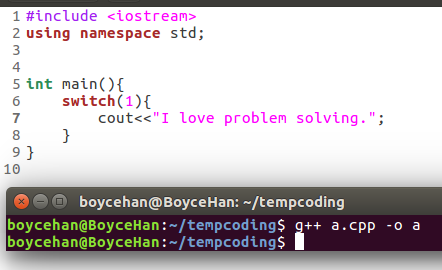 否极泰来^2
0错误，0警告，里面代码其实不会运行

switch(x)的本质是goto，goto的目标行具有case value(x)标签
这就完美解释了为什么“未break就继续运行”并且“无视其他case标签”

把case看成goto标签，一切都解决了。
这不过是“顺序结构”的体现 
至于上例，没标签当然不会goto，直接跳过。
大师手笔，目的何在？
请各位回忆PPT第二张
语言 = 语法 + 语义

如果提前限定switch里面有什么
这就是“语法对语义的入侵”

语义的定义又严格依赖于语法
二者分工相当重要
Switch如此简单的BNF，是语法和语义的相互妥协
总结：大师的抉择
道法自然
			——《道德经》

否极泰来
			——《周易》
Fin.Great Appreciations